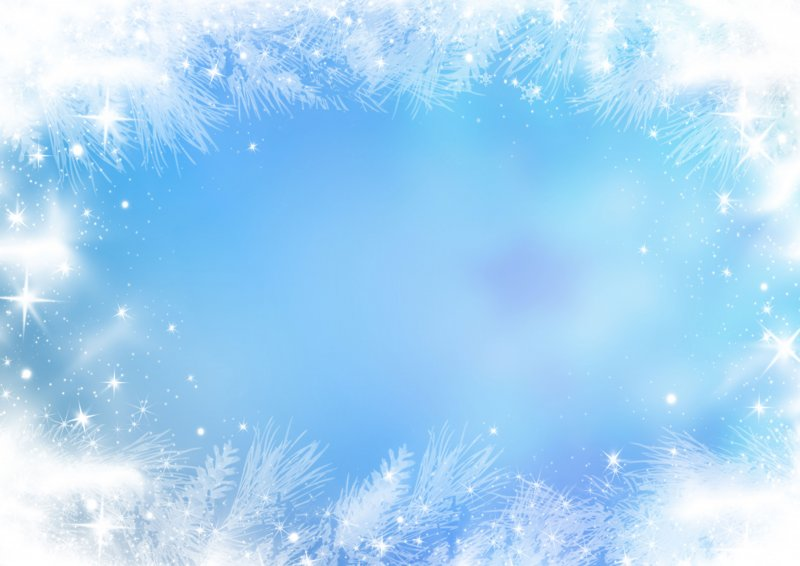 МДОУ «Детский сад №88»

Городской  смотр - конкурс «Зимняя площадка дошкольной образовательной организации»

Номинация:«Снежный городок» «Спортивный зимний городок Эколят»

2023 г.
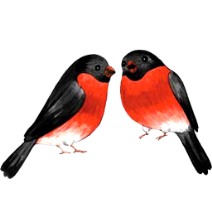 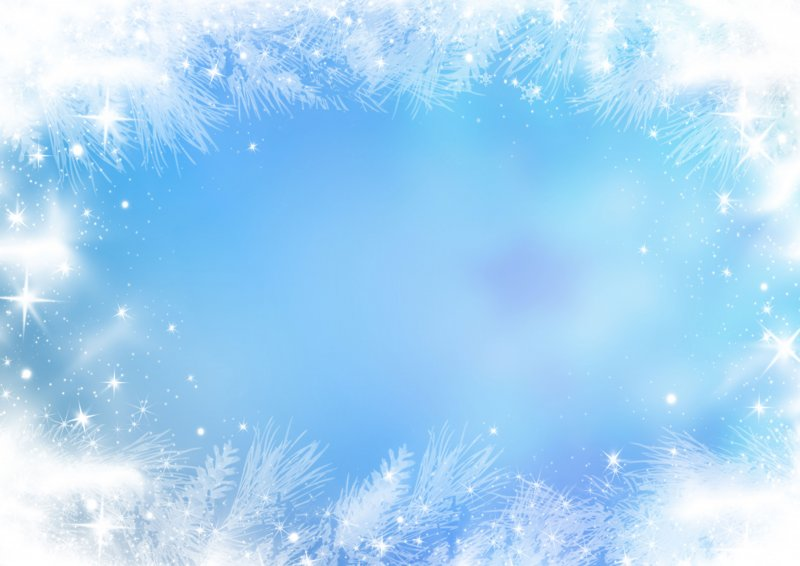 2023 год.
«Эколята в гостях у ребят»
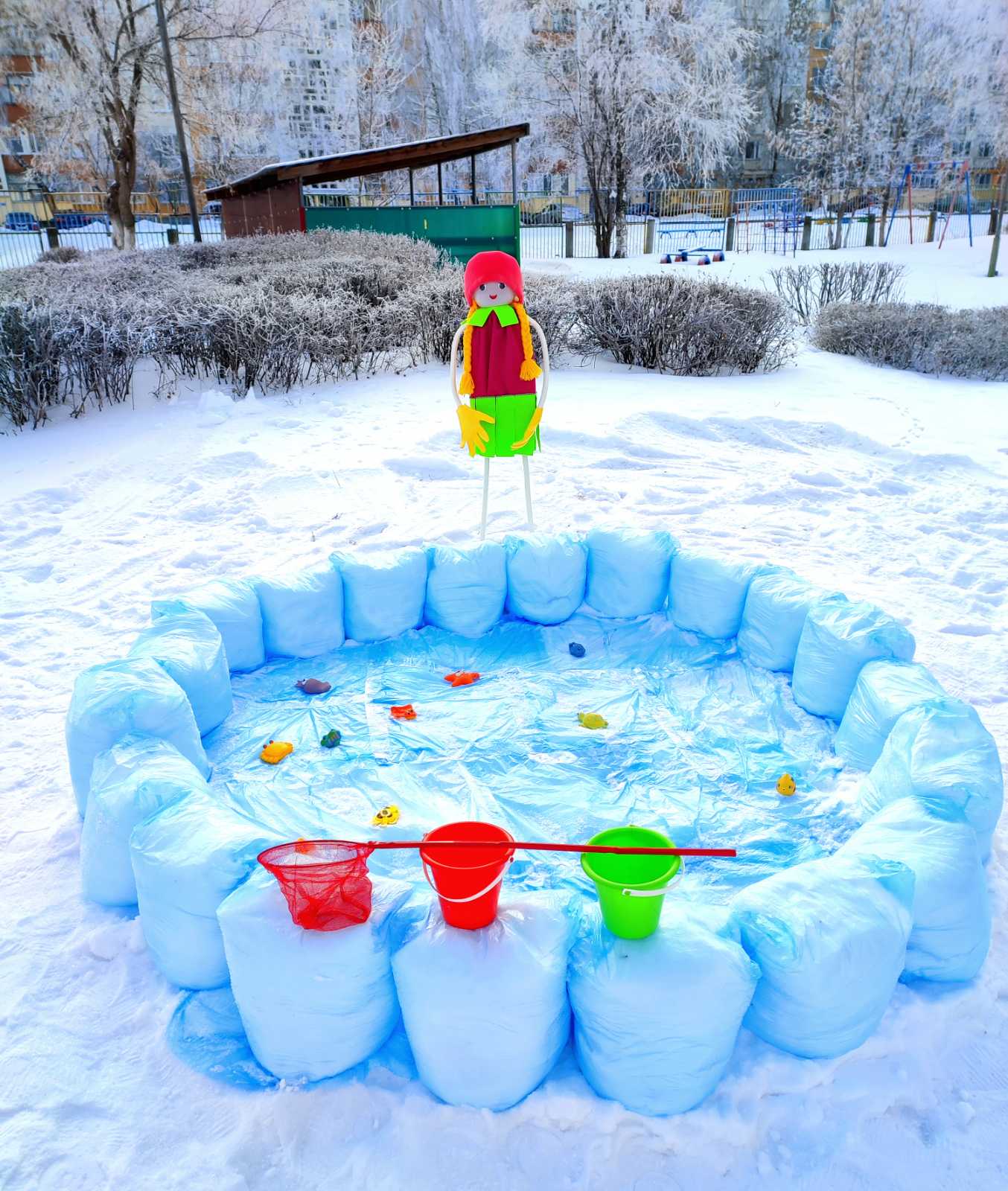 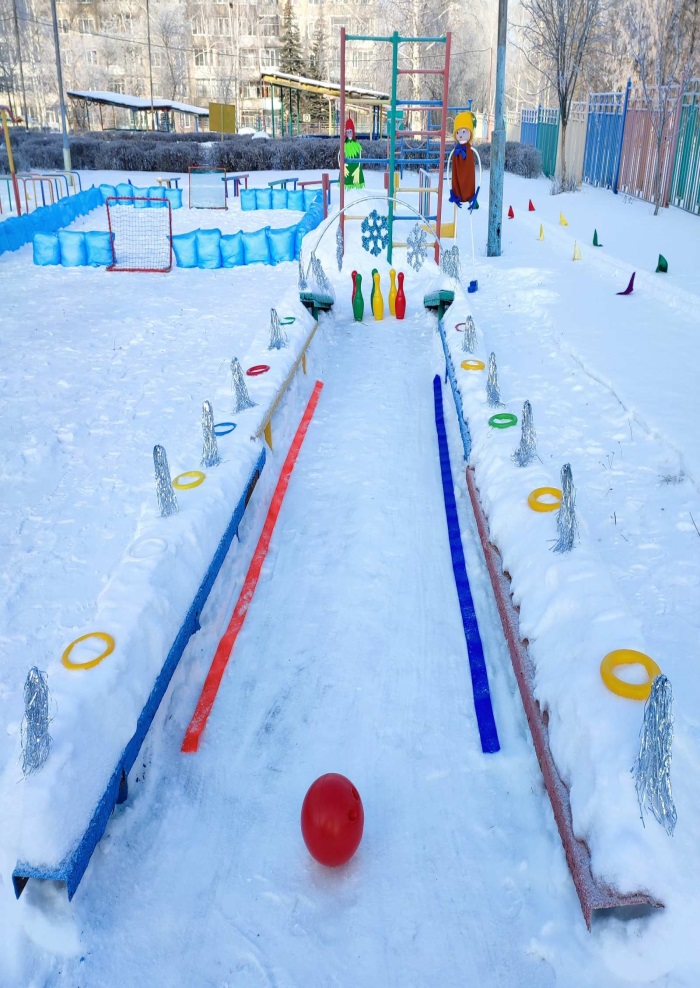 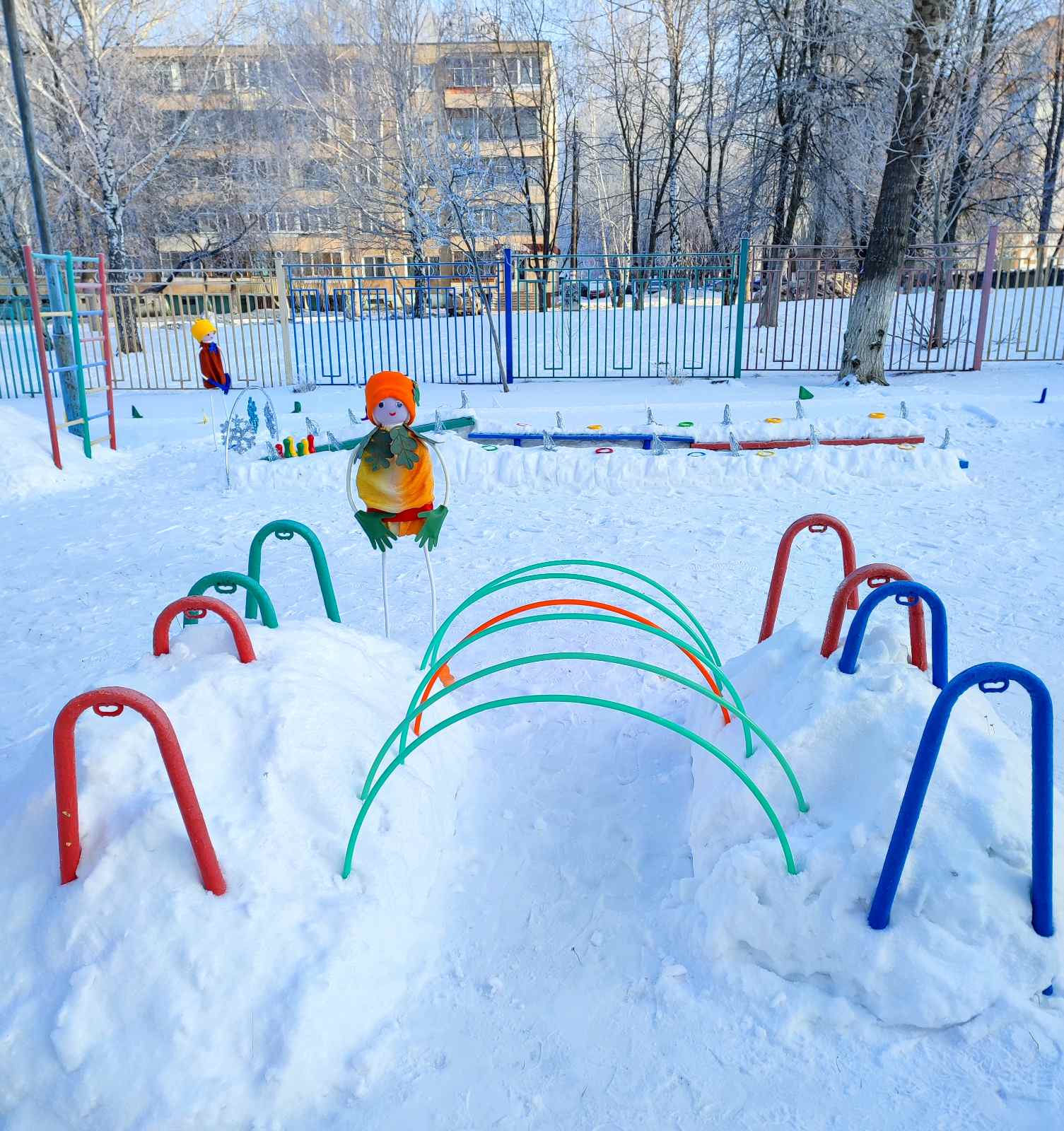 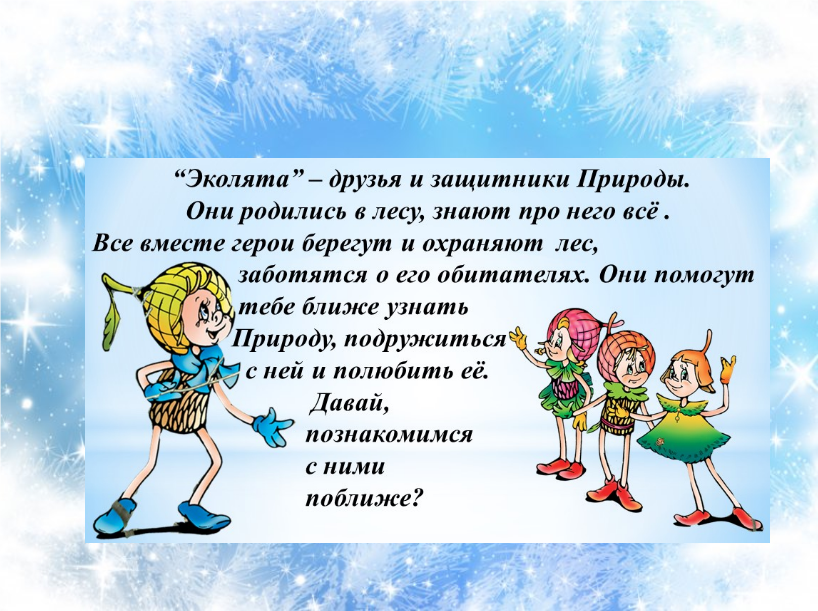 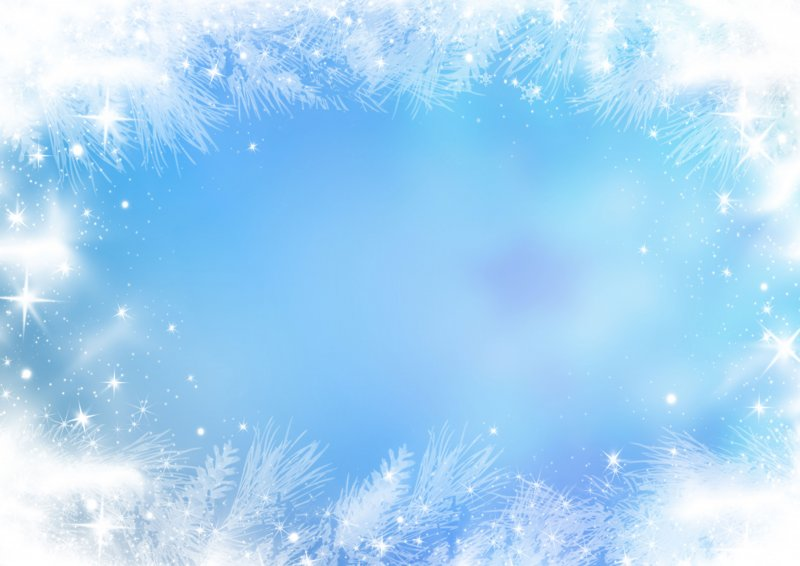 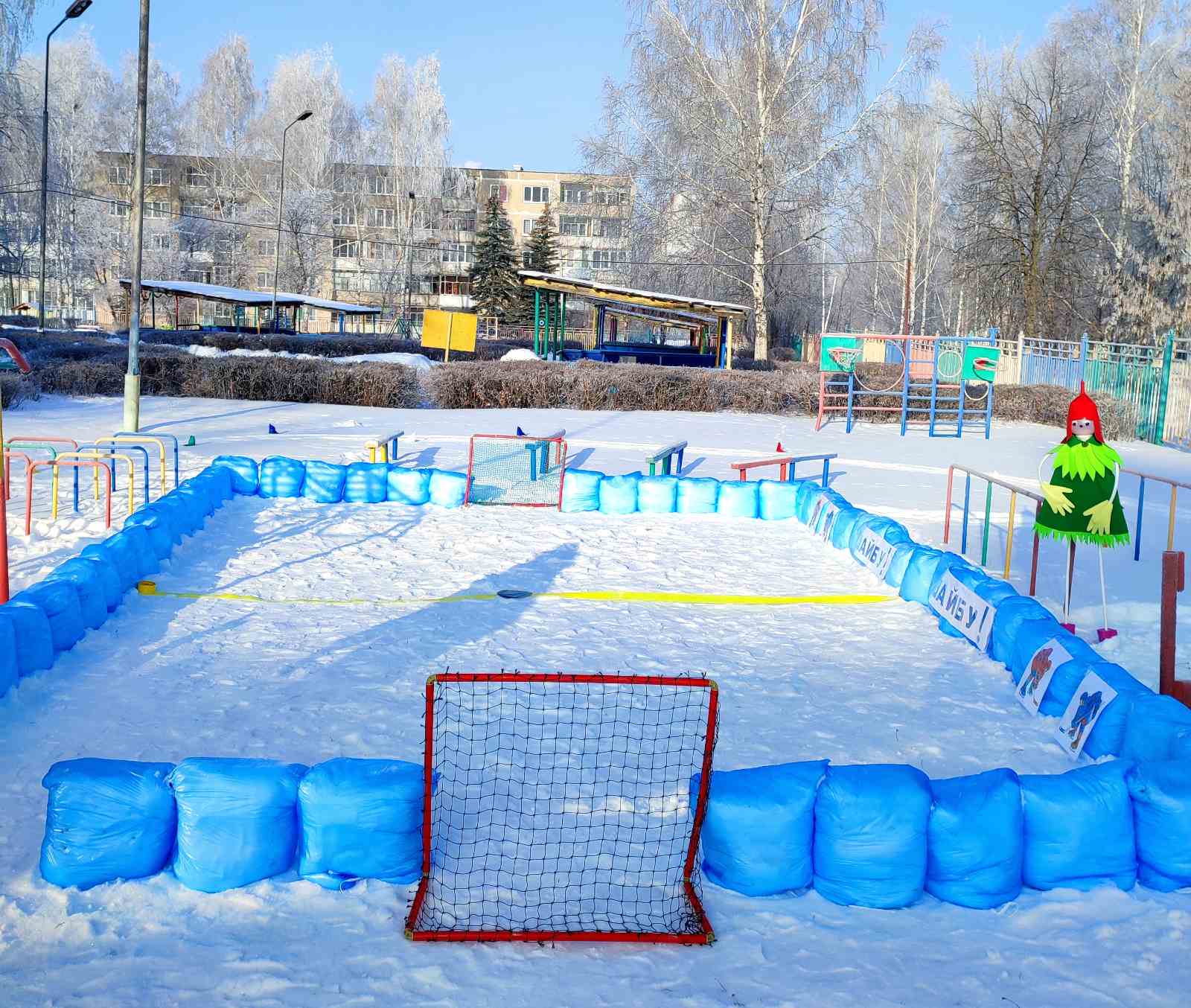 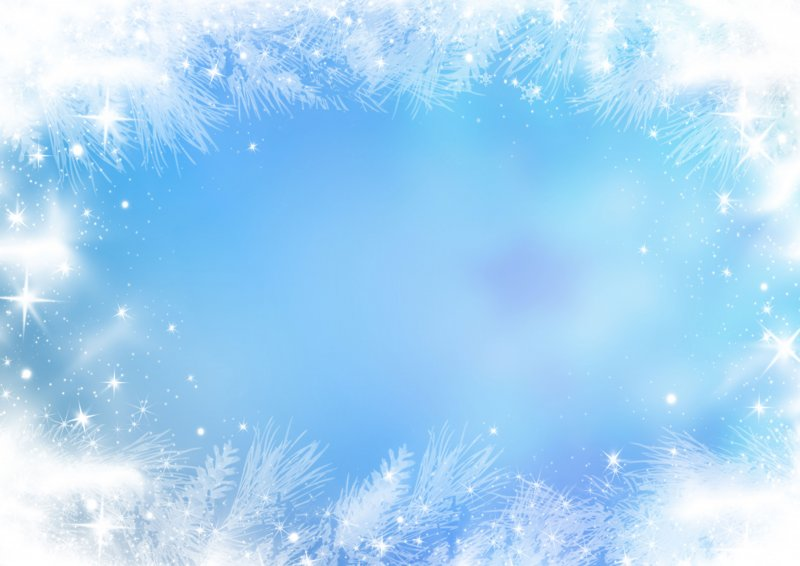 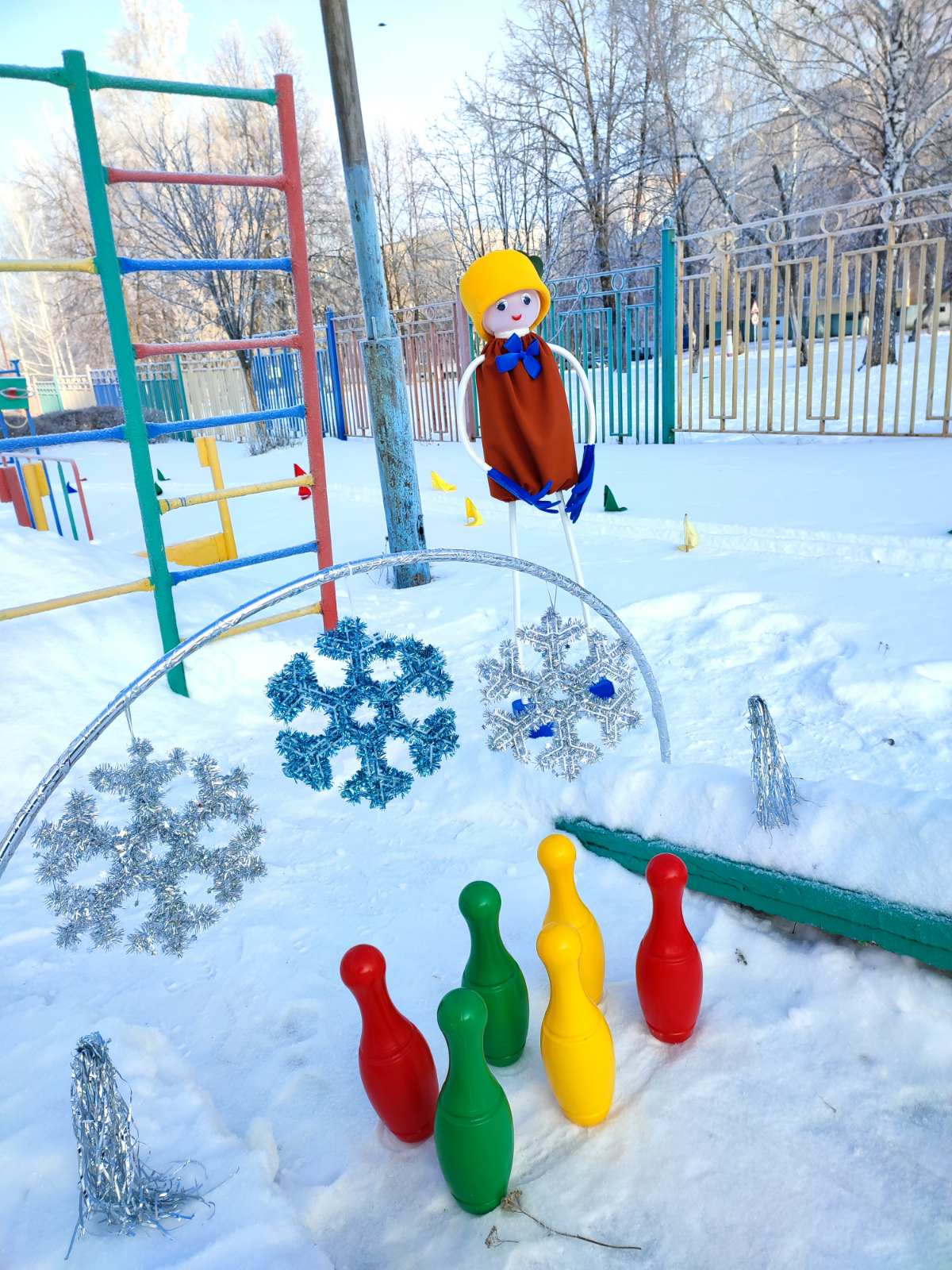 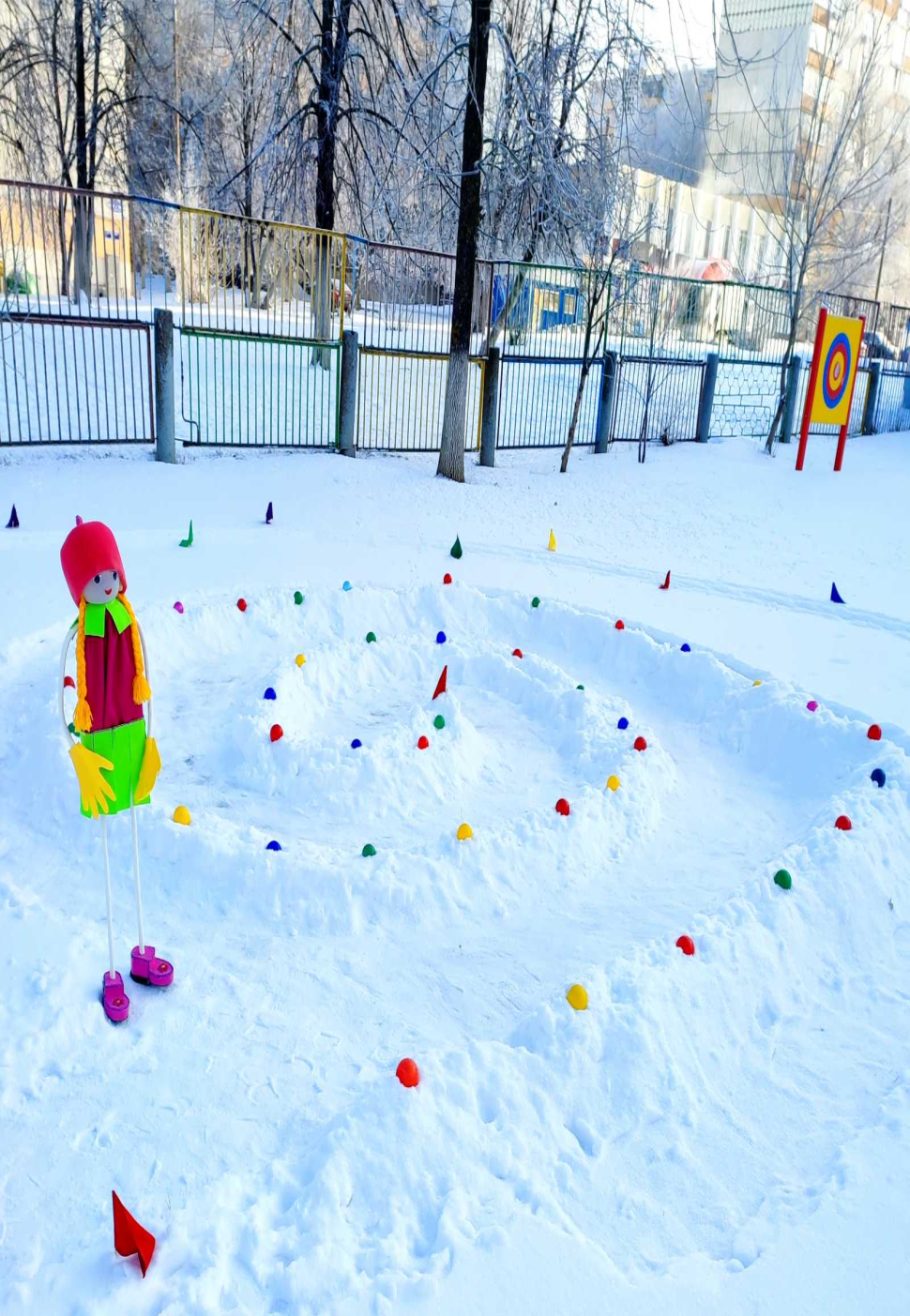 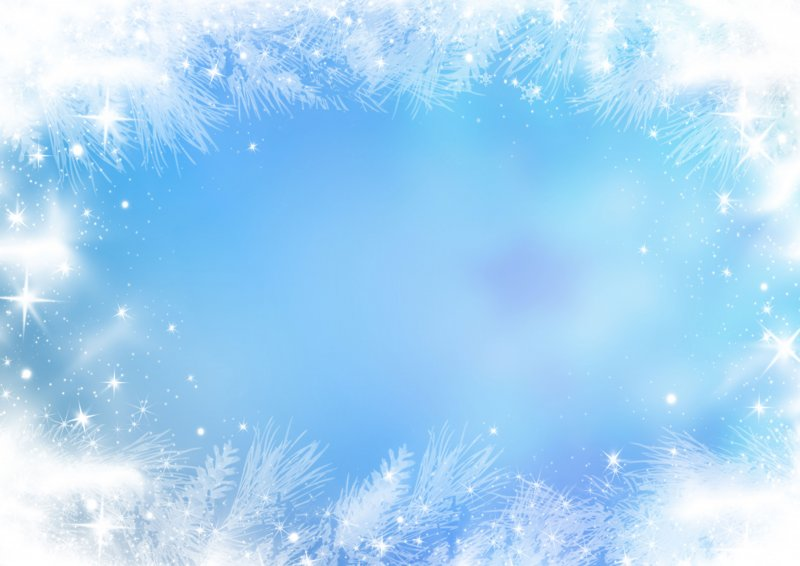 «Эколята учат нас: Берегите птиц друзья, ведь без них прожить нельзя».
Встреча с радугой пернатой
В сердце вечно будет жить,
Надо с птицами, ребята,
Всем нам крепко подружить.
Делать гнезда корм готовить.
Птицам в жизни помогать.
Своего питомца-друга
От беды оберегать!
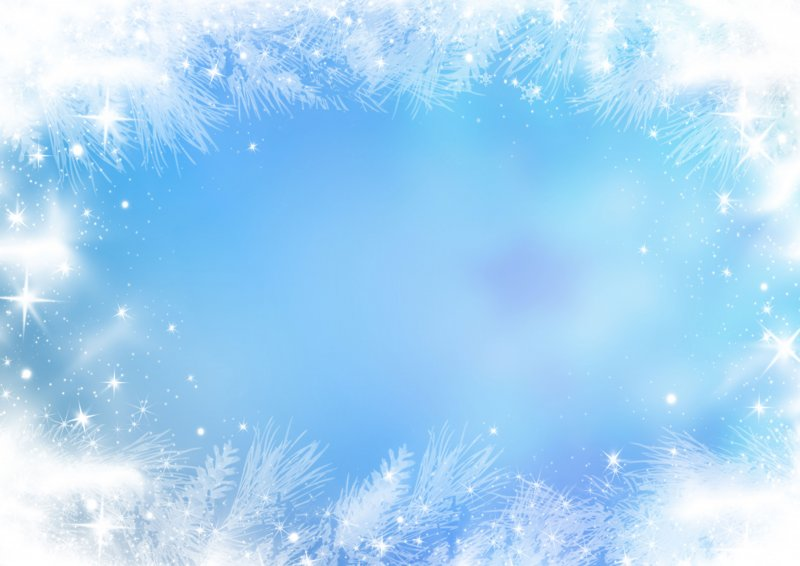 Вместе интересно
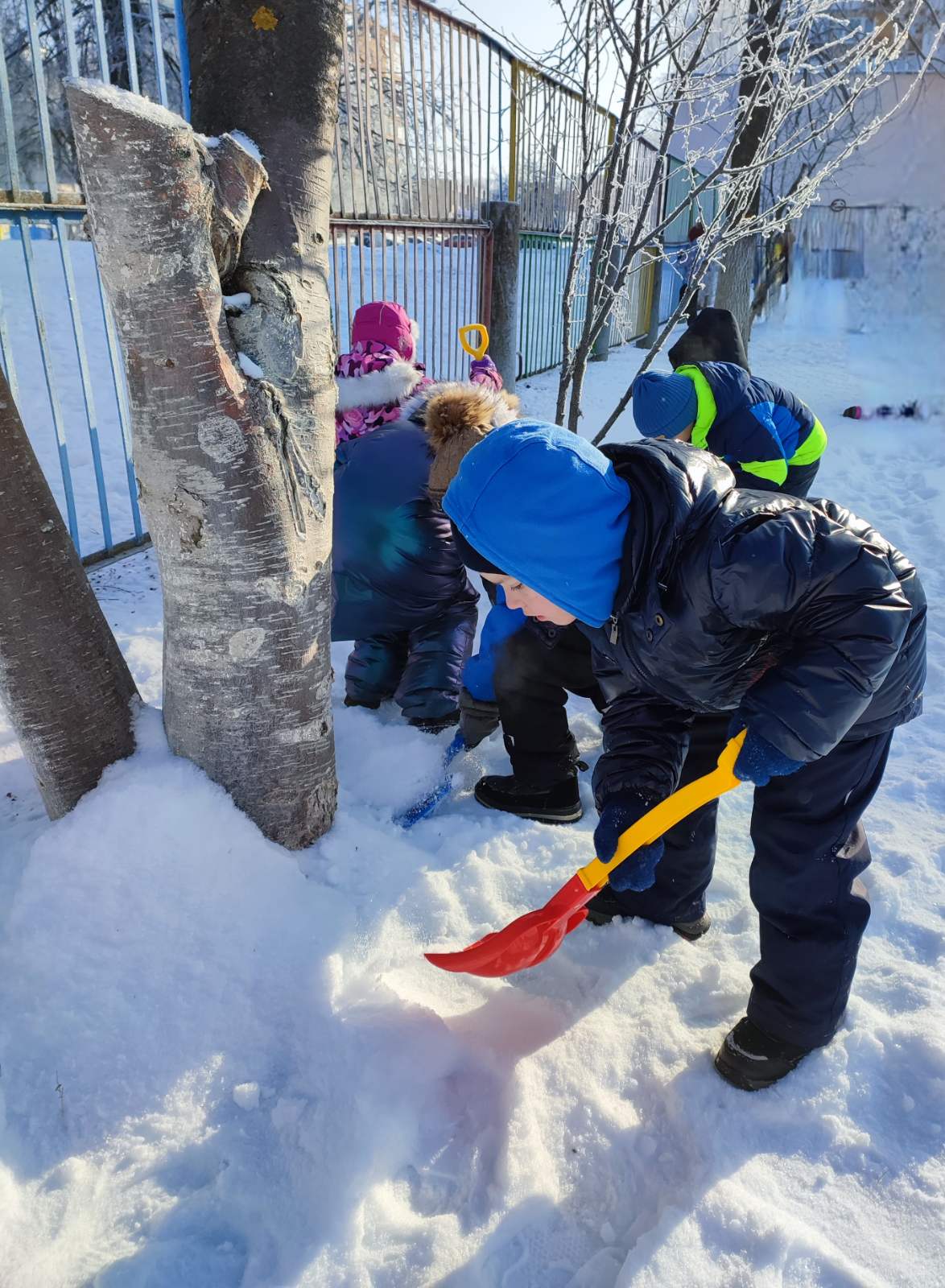 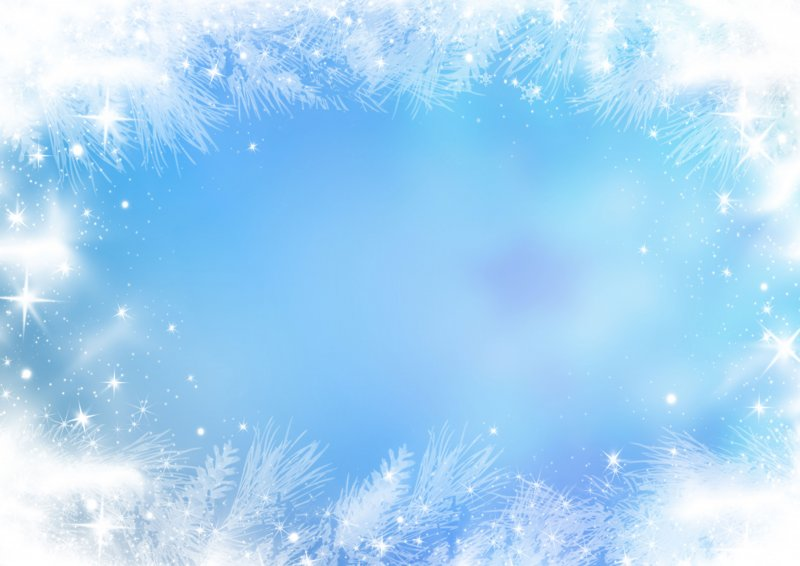 В центре снежного городка ждет с нетерпением  всех эколят «Тихоня», который предлагает детишкам поиграть в подвижную игру «Два Мороза».
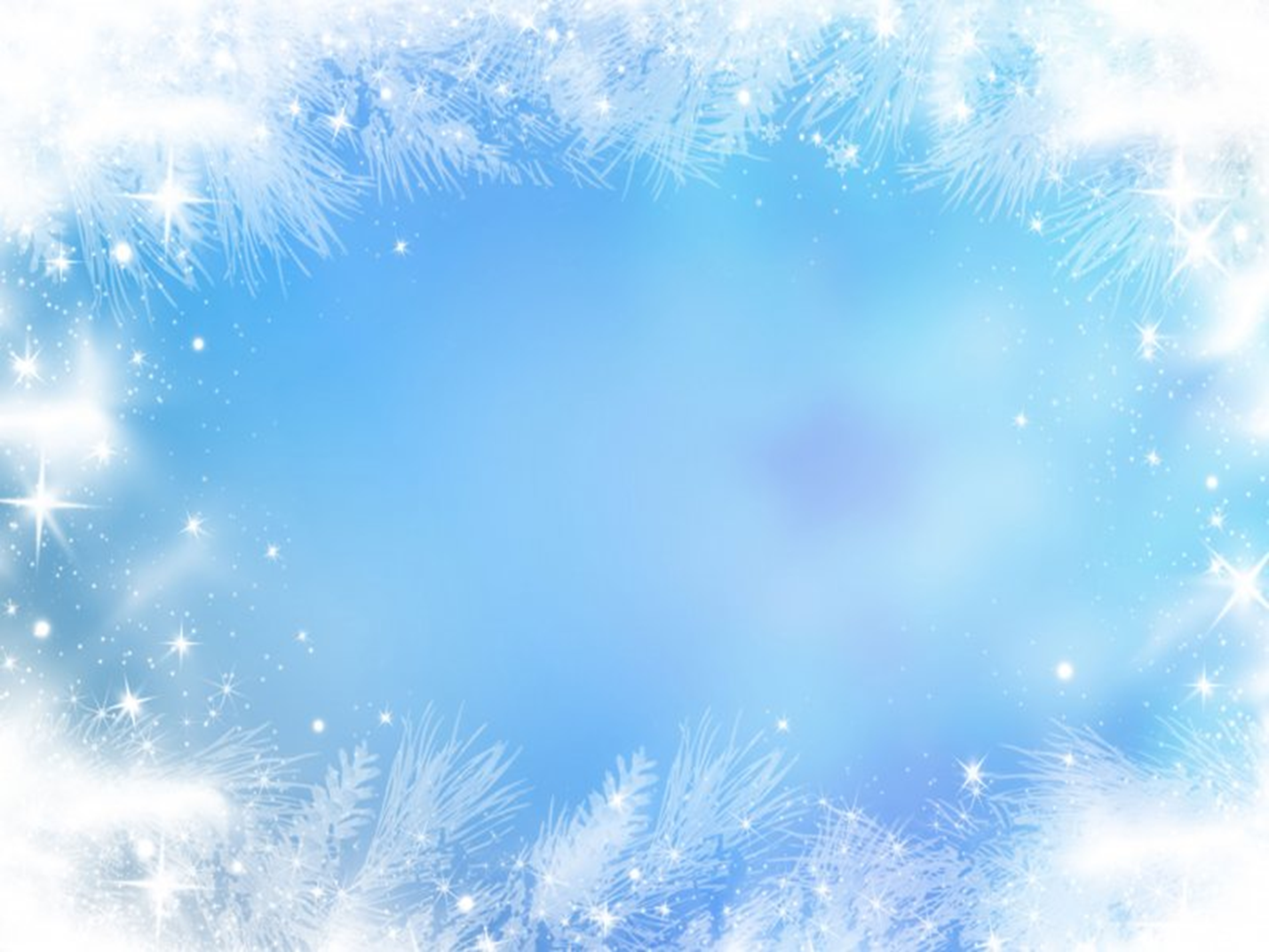 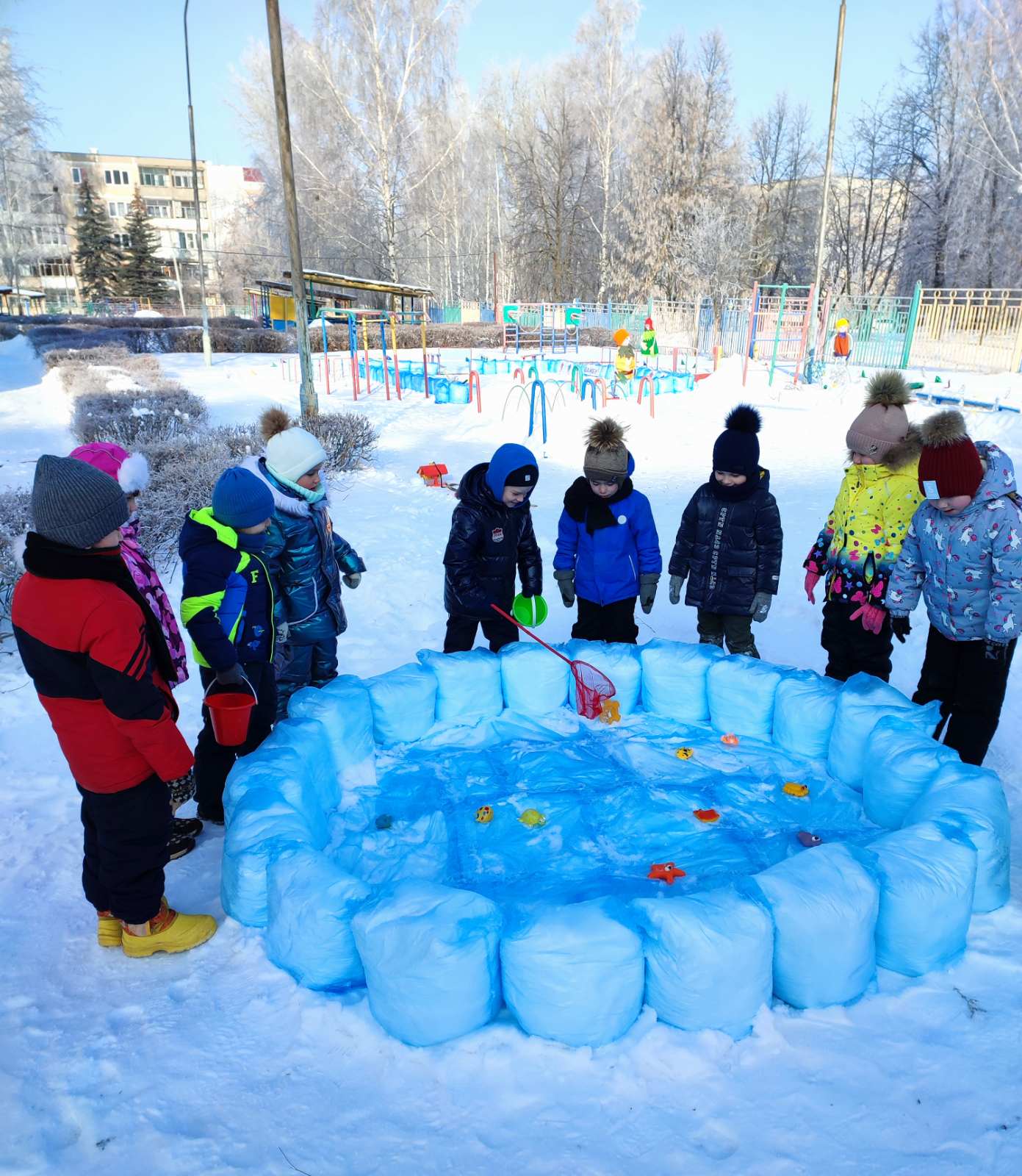 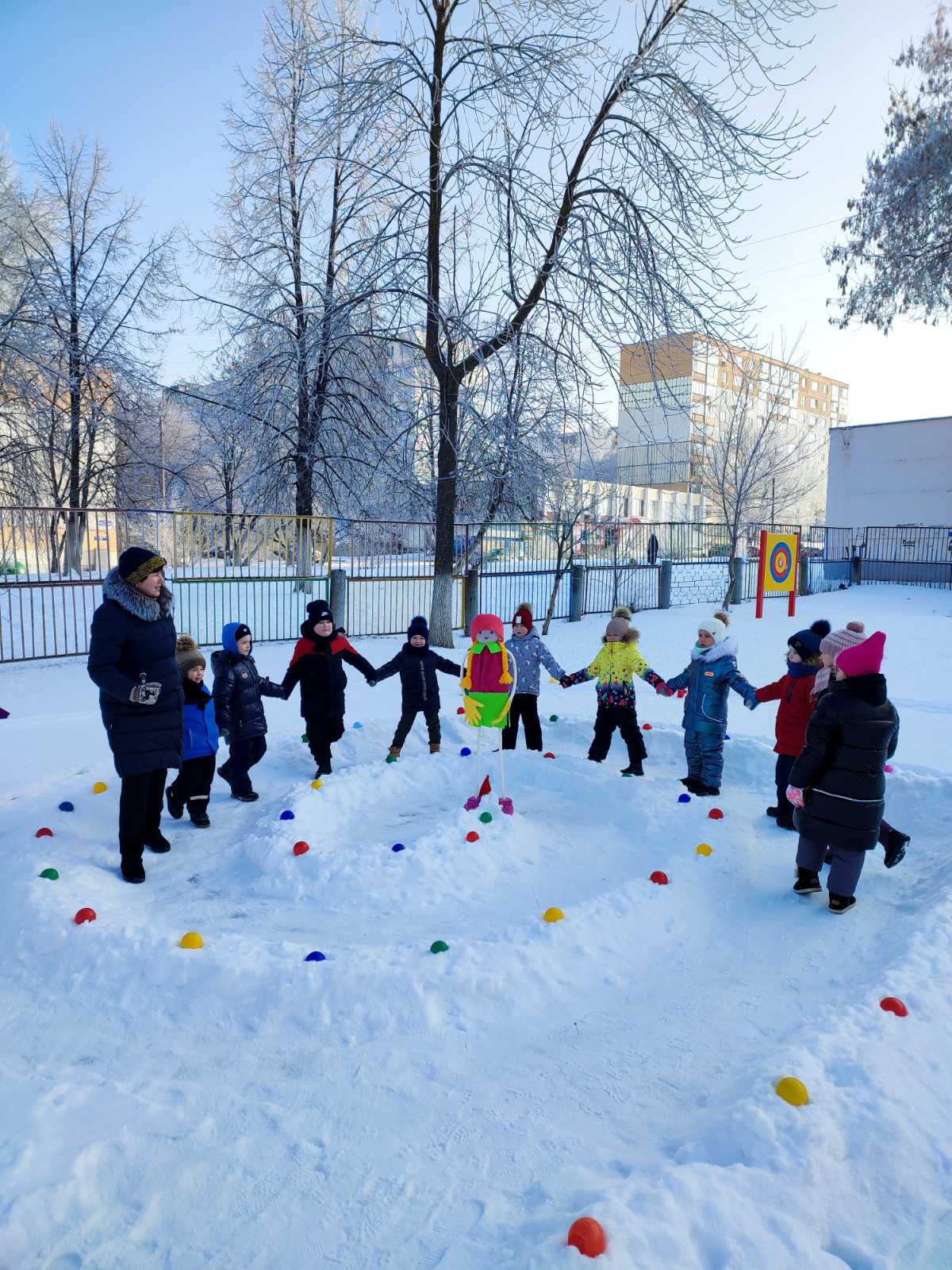 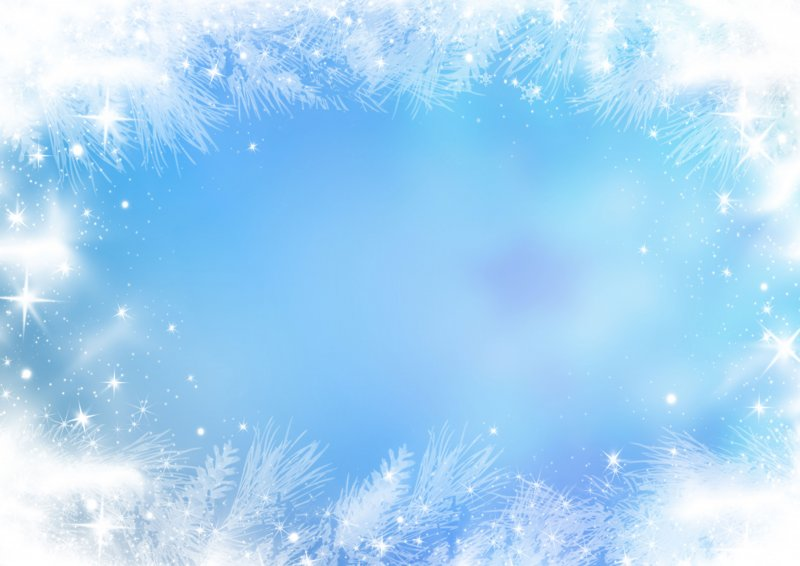 в «Снежном зимнем городке Эколят» расположена площадка для игр
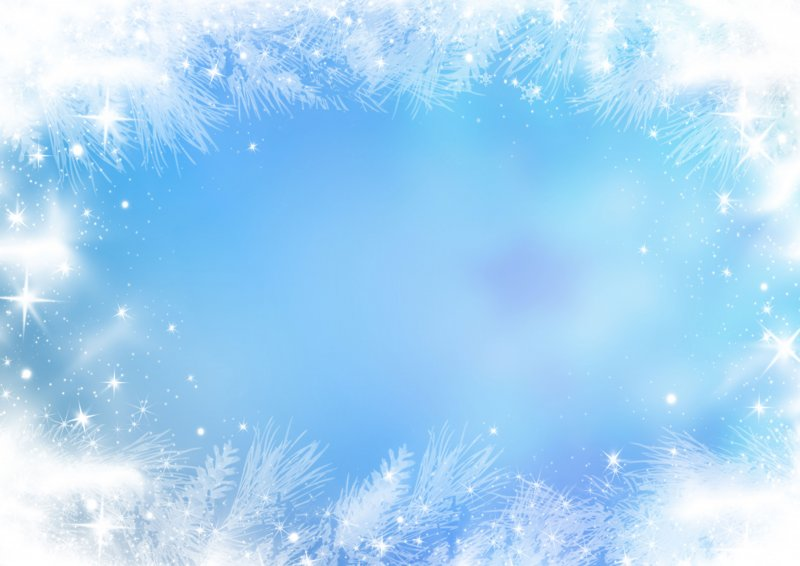 Дети проходят различные испытания на ловкость, быстроту и точность движений, находясь в гостях у снежных обитателей – это снежные постройки для ходьбы, бега, лазания,  подлезания, игру в хоккей, боулинг.
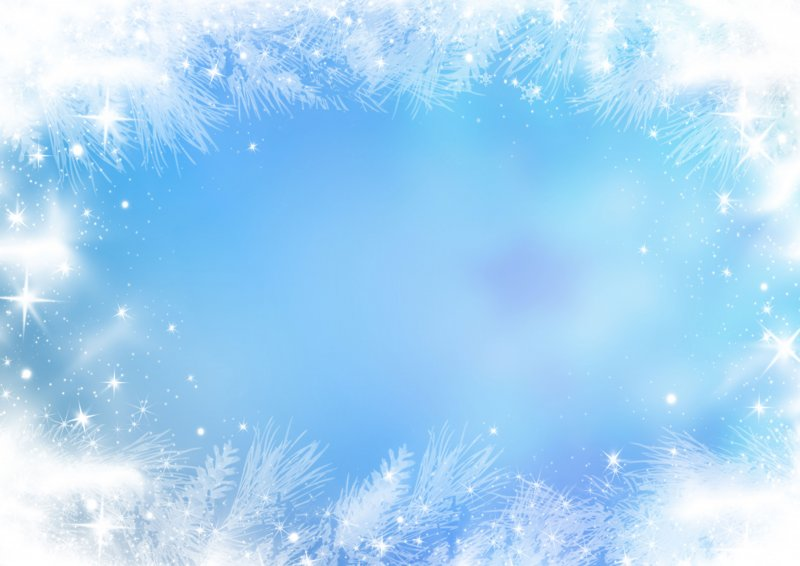 .
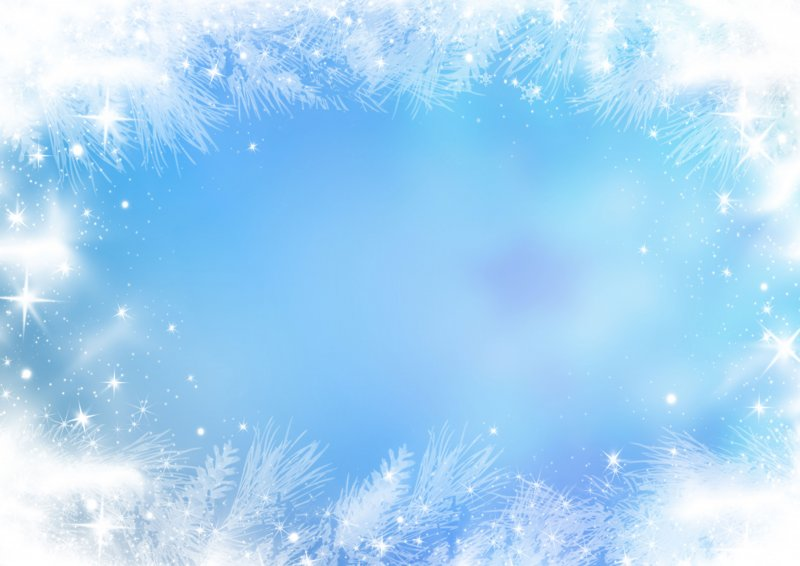 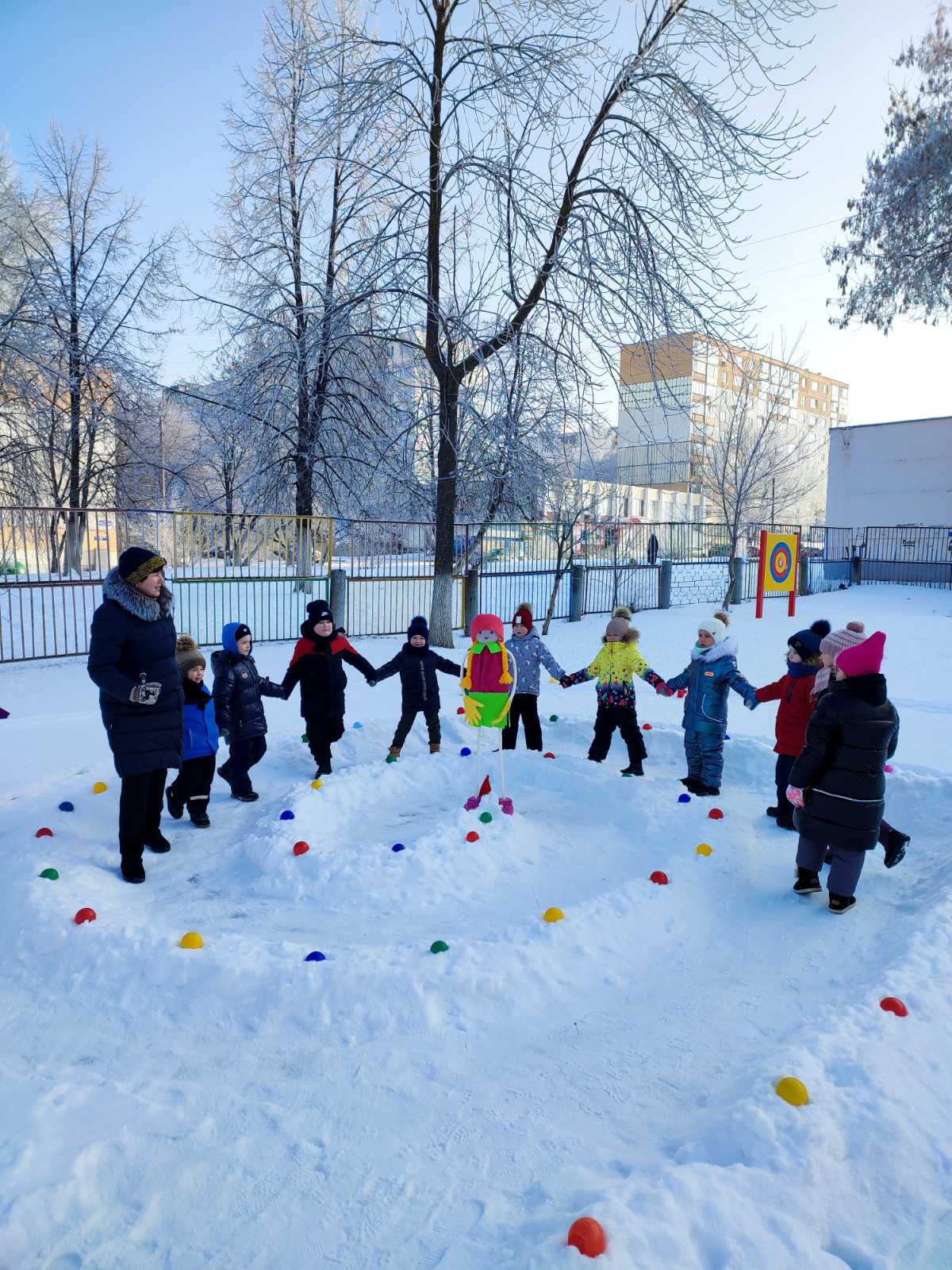 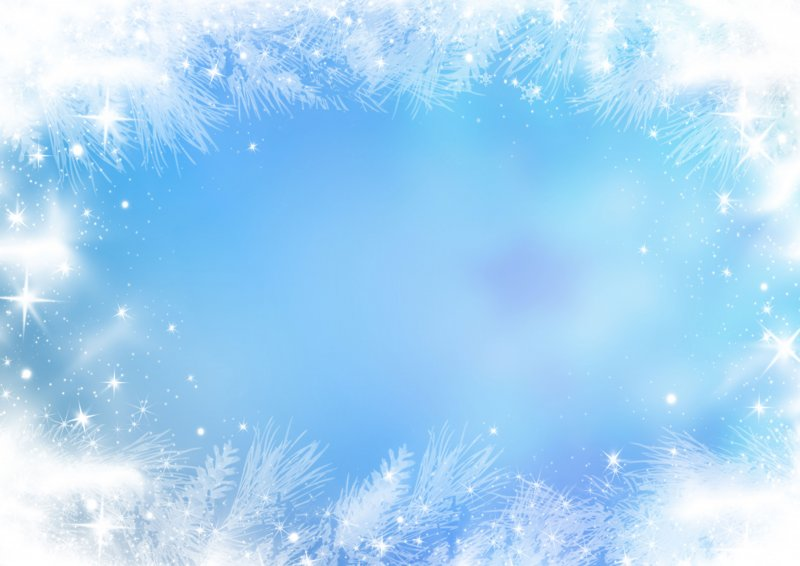 Снежный городок могут посещать дети всех возрастных групп, так как все постройки безопасны. Снежный городок вызывает у ребят положительный эмоциональный настрой, желание идти на прогулку, чтобы навестить своих сказочных героев. 
Благодаря совместным усилиям педагогов и детей, участок преобразился, и наши прогулки проходят с интересом и пользой  для здоровья!!!